ERP在互联网和移动应用中的开发实践
谈少民 2017 03
[Speaker Notes: 结合微软在这些设计模式中所做的贡献，例如NodeJS ,Mono,
结合中国ERP厂商的努力。]
谈少民
98年开始写程序的程序员一枚，主攻.net，网名编写人生，原金蝶K3 Cloud 主架构师，现任鼎捷E10 ERP技术总监。
[Speaker Notes: 1分钟]
Digiwin E10
ERP
50
Kingdee EAS
2010
100
Windows Vista
2007
1000
ERP应用软件的特点
代码 + 配置 （千万行）
1
2
3
4
5
6
[Speaker Notes: 中大型的ERP动辄5百万~千万的代码量，（E10仅平台部分就有129.5万行有效代码，业务层：服务端2000个dll，客户端1300个dll ,配置4000万行）]
产值低
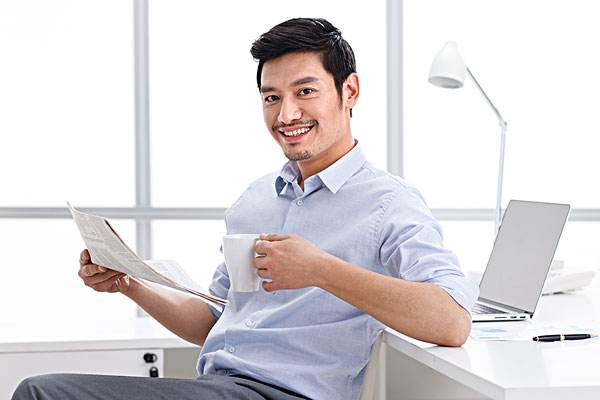 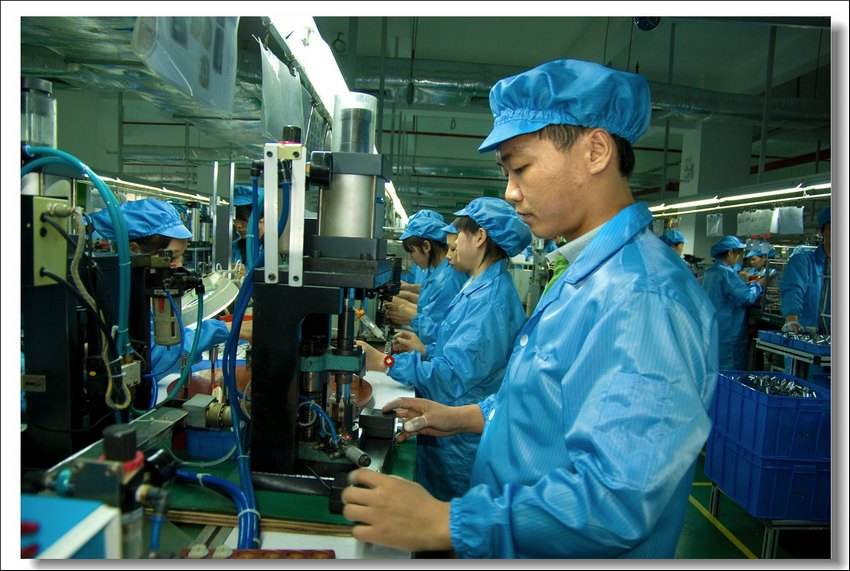 [Speaker Notes: 虽产品售价高，但定制化多，单位产值低，所以后面的方案都是针对ERP行业特性，否则就是耍牛氓]
发展历程... ...
[Speaker Notes: 所谓合久必分，分久必合]
服务端渲染
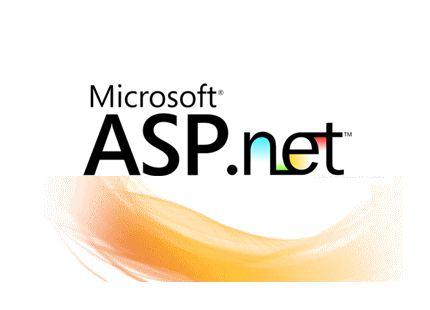 php
网络
View + Data + JS
逻辑
逻辑
[Speaker Notes: 1分钟
PHP ASP.NET 都是典型的服务端渲染的模型，U9典型案例
优点：利用之前windows编程经验；
缺点：页面内交互时设计蹩脚，举例一个订单上物料开窗，需要大量的上下文数据xu'y，单位运行消耗大，技术不能移植到移动开发。]
客户端渲染
C#
网络
Data
JavaScript
Object C
交互逻辑
业务逻辑
[Speaker Notes: 1分钟
IPhone、安卓等的原生开发，各类JS MVVM开发都属于这类；ERP周边都用这个开发，短平快
优点：开发灵活性、性能以及体验都是最好的。
各个终端开发的代码无法重用，对于ERP这种低产值软件是极大的负担，最终的结果是某个端（windows或web）是发展的重点，其他的端是完全独立开发。]
统一成Web应用
Hybrid App
网络
Data
JS Html CSS
业务逻辑
交互逻辑
[Speaker Notes: 2分钟
Hybrid app 客户端全部使用Web，所谓的应用程序其实就是Web浏览器；ERP周边应用开始转为此方法。
优点：大量逻辑代码可以重用，但仍然使用JavaScript。
缺点：性能差，大量的JavaScrpt管理困难；]
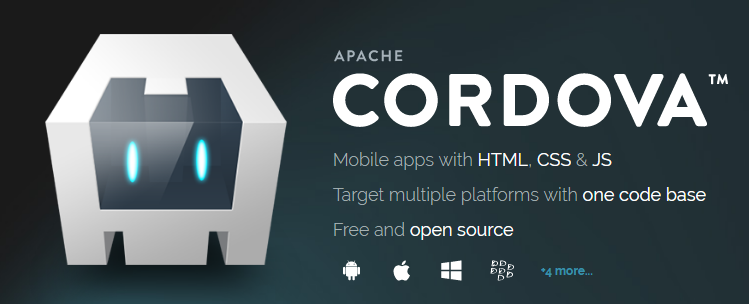 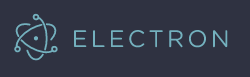 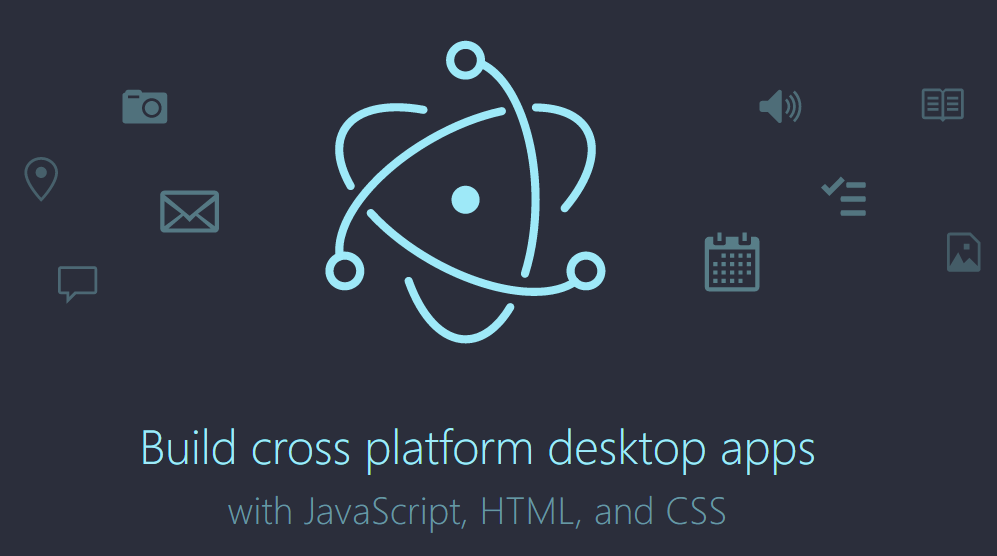 [Speaker Notes: http://cordova.apache.org/
https://electron.atom.io/]
客户端Model层复用
Js + 原生
网络
Data
业务逻辑
交互逻辑
[Speaker Notes: 3分钟
将逻辑封装在JS代码中，实现各个终端的重用，但渲染层各自平台独立，例如NativeScript,Fuse, React Native，参考:https://www.qcloud.com/community/article/171；
优点：大量逻辑代码可以重用，体验几乎接近原生。
当产品规模越来越大时，JavaScript的工程化就要求越来越高，而且，程序员其实要学习服务端编程语言（C#\Java），JavaScript两种语言；]
Node.JS
V8 API
V8
Chakra Shim
或
ChakraCore
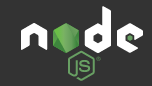 Node.js® is a JavaScript runtime built on Chrome's V8 JavaScript engine.
ChakraCore
[Speaker Notes: https://nodejs.org/en/
https://unity3d.com/cn
https://github.com/nodejs/node-chakracore  <Node.js on ChakraCore>
https://www.oschina.net/question/12_2148805  《在 C 和 C# 中嵌入 ChakraCore 引擎的示例代码》
https://github.com/robpaveza/jsrt-dotnet 《开源的封装ChakraCore，与.net交互》]
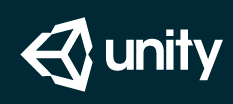 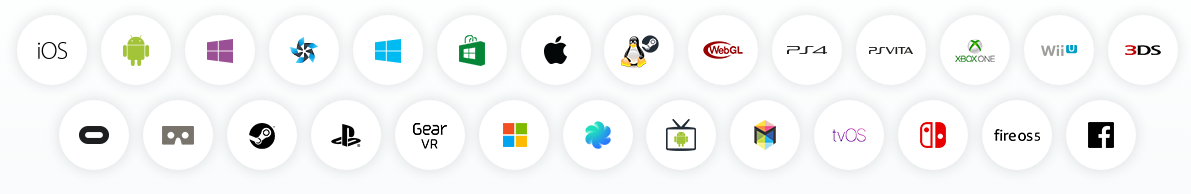 [Speaker Notes: https://nodejs.org/en/
https://unity3d.com/cn
https://www.oschina.net/question/12_2148805  《在 C 和 C# 中嵌入 ChakraCore 引擎的示例代码》
https://github.com/robpaveza/jsrt-dotnet 《开源的封装ChakraCore，与.net交互》]
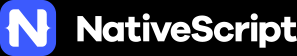 Open source framework for building truly native mobile apps
with Angular, TypeScript or JavaScript.
@Component({
    selector: "calculator",
    template: `
            <GridLayout rows="auto,*" columns="*">
            <!--Dispalyer-->
            <StackLayout row="0" style="font-size:60;color:#fff;height:120;background-color:rgba(0,0,0,0.8);text-align:right;vertical-align:bottom;">
                <Label [text]="counter" #displayer></Label>
            </StackLayout>
            <!--Keyboard-->
            <keyboard row="1" [onKeyBoardClicked]="onKeyBoardClicked"></keyboard>
            </GridLayout>
    `,
    directives:[Keyboard]
})
export class AppComponent implements OnInit, AfterViewInit{
    public counter: string = '';
[Speaker Notes: http://www.jianshu.com/p/31c3890c51ce    《使用Nativescript和Angular2构建跨平台APP》]
服务端Model层复用
业务逻辑
Data
网络
Model
View
交互逻辑
[Speaker Notes: 5分钟
将逻辑封装在服务端代码中，实现各个终端的重用，但渲染层各自平台独立。
优点：
- 几乎所有的代码集中在服务器段，开发简易，允许利用现有技能。
- 各个终端的大量逻辑代码可以重用，
- 体验几乎接近原生。

弊端：
- 需要额外的服务器作为终端服务器，而且开销还不小；
- 只能静态的负载均衡（每个连接开始时决定一台机器，之后就不能移动了），不能动态平衡（做不到单个方法的平衡，对应服务器崩溃只能重登录）；
-]
案例
http://open.kingdee.com/K3Cloud/DemoCenter/Index.aspx
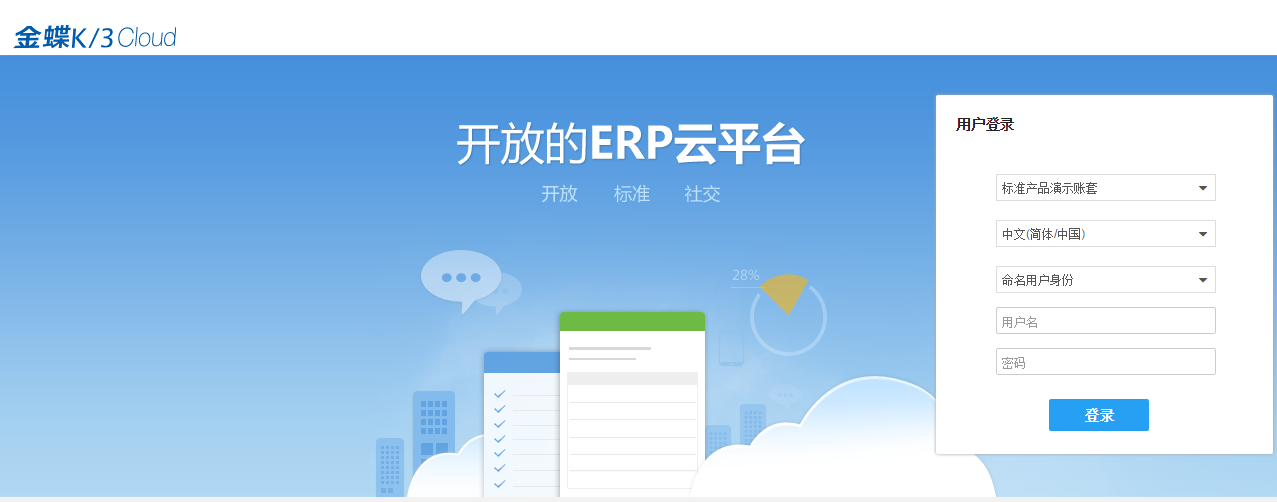 [Speaker Notes: 实际负载情况好于预期 2000并发]
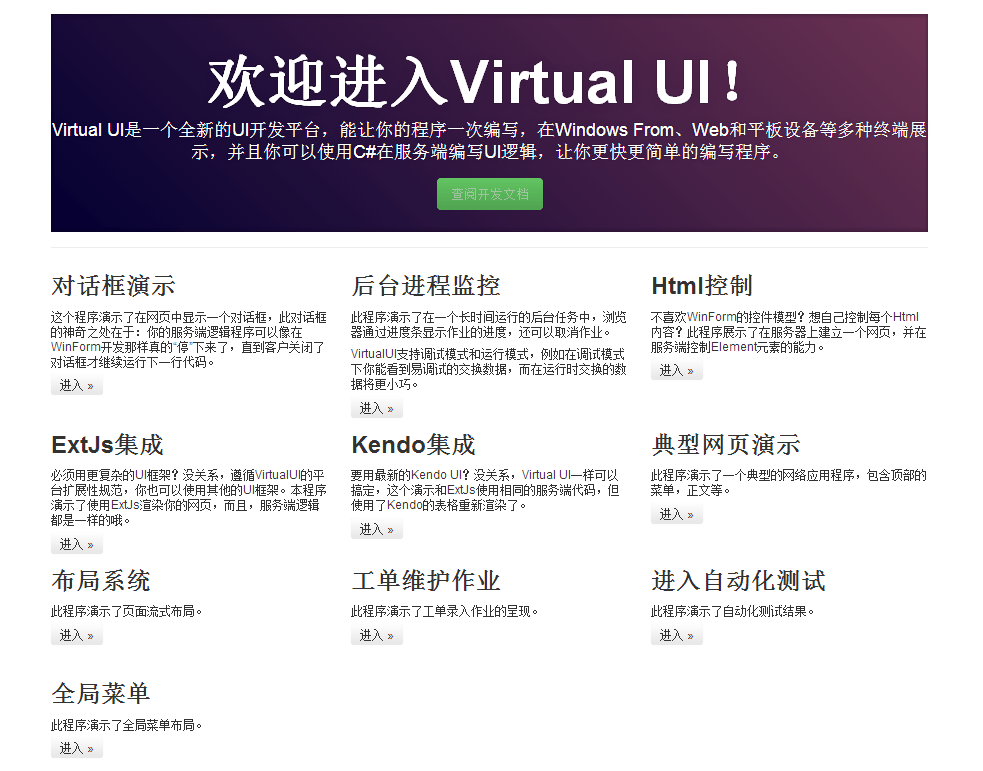 Virtual UI
void btnLogoOn_Click(object sender, EventArgs e) {
   if (this.txtUserName.Text == "abc") {
      this.txtUserName.Text = "你竟敢点我！";
   }
   else{
      this.txtUserName.Text = "你赢了！";
   }
}
public class LogOnWindow : Window {
        private TextBox txtUserName;
        private ProgressBar progressBar;
        private TextBox txtForPanel;

        public LogOnWindow(string name) {
            this.Name = name;

            Label labUserName = new Label() { 
		Text = "用户名：" };
            Button btnLogoOn = new Button() { 
		Width = 500, Height = 50, Text = "登录" };
            txtUserName = new TextBox() { 
		Text = "请输入用户名..." };

            this.Controls.Add(labUserName);
            this.Controls.Add(txtUserName);
            this.Controls.Add(btnLogoOn);
            btnLogoOn.Click += btnLogoOn_Click;
        }
...//创建新画面
<Window Oid="1">
      <Controls Length="2">
           <Item Index="0">2</Item>
           <Item Index="1">3</Item>
	   <Item Index="2">4</Item>
      </Controls>
</Window>
<Label Oid="2">
     ...
</Label>
<TextBox Oid="3">
      ...
</TextBox>
<Button Oid="4">
      <Click>Post</Click> 
      ...
</Button>
...
... //提交变更和事件
<TextBox Oid="3" Action="Edit">
   <Text>abc</Text>
</TextBox>
...
<Events>
   <EventArgs Oid="1" SenderId="6" EventName="Click">
   ...
   </EventArgs>
   ...
</Events>
... //接收业务处理后的变更
<TextBox Oid="3" Action="Edit">
   <Text>你竟敢点我！</Text>
</TextBox>
Virtual UI
Virtual UI
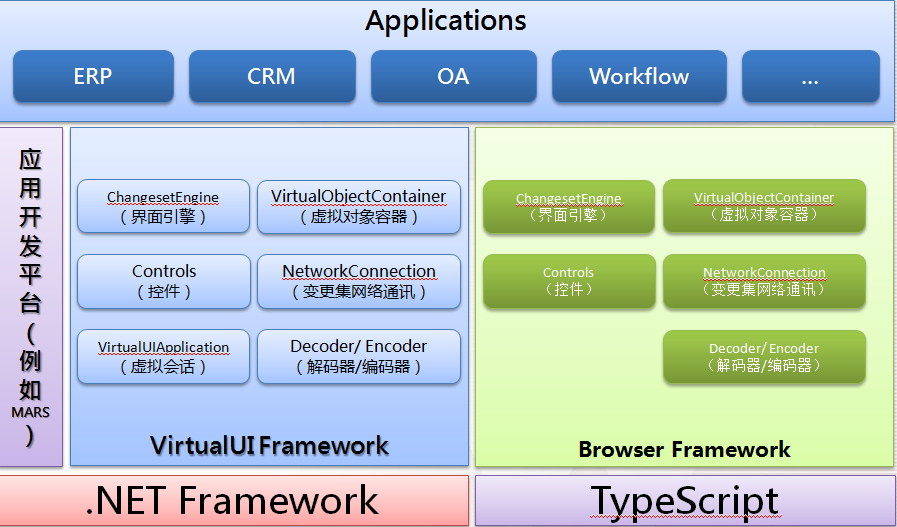 谢谢